24-5
These materials are by the Kongki Ka Project and are made available to you under the terms of the Creative Commons Attribution ShareAlike license 4.0.
You have permission to share and redistribute these materials in any format and to make reasonable revisions and adaptations of this translation, provided that:
•	You include the above licence and source information.
•	If you redistribute these materials or create derivatives, you must distribute your contributions under the same license as the original.

The Holy Bible, Berean Standard Bible, BSB is produced in cooperation with Bible Hub, Discovery Bible, OpenBible.com, and the Berean Bible Translation Committee. This text of God's Word has been dedicated to the public domain.

Tibetan text is from the The Holy Bible in Modern Literary Tibetan, New Tibetan Bible translation.
This translation is made available under the terms of the Creative Commons Attribution-NonCommercial-NoDerivatives 4.0 International license.
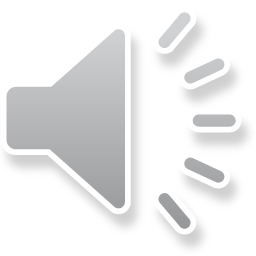 [Speaker Notes: Ch
24 Isaiah
1. Isaiah’s commission - Isaiah 6:1-8 (Center)
2. “Bring your worthless offerings no longer” - Isaiah 1:1-20 (Left Top)
3. “Those who fashion a graven image are all of them futile” - Isaiah 44:9-20
(Center Top)
4. “Comfort, oh comfort my people.” - Isaiah 40:1-31 (Right Top)
5. “The wolf will dwell with the lamb” - Isaiah 11:1-9, 12:1-6 (Right Center)
6. Immanuel - Isaiah 7:14, 9:1-7, 60:1-5, 61:1-3 (Right Bottom)
7. “Like a lamb that is led to slaughter” - Isaiah 53:1-12 (Center Bottom)
8. “The LORD of hosts will prepare a lavish banquet” - Isaiah 66:18-19, 25:6-9
(Left Bottom)
9. "Ho! Every one who thirsts, come to the waters” - Isaiah 55:1-13 (Left Center)]
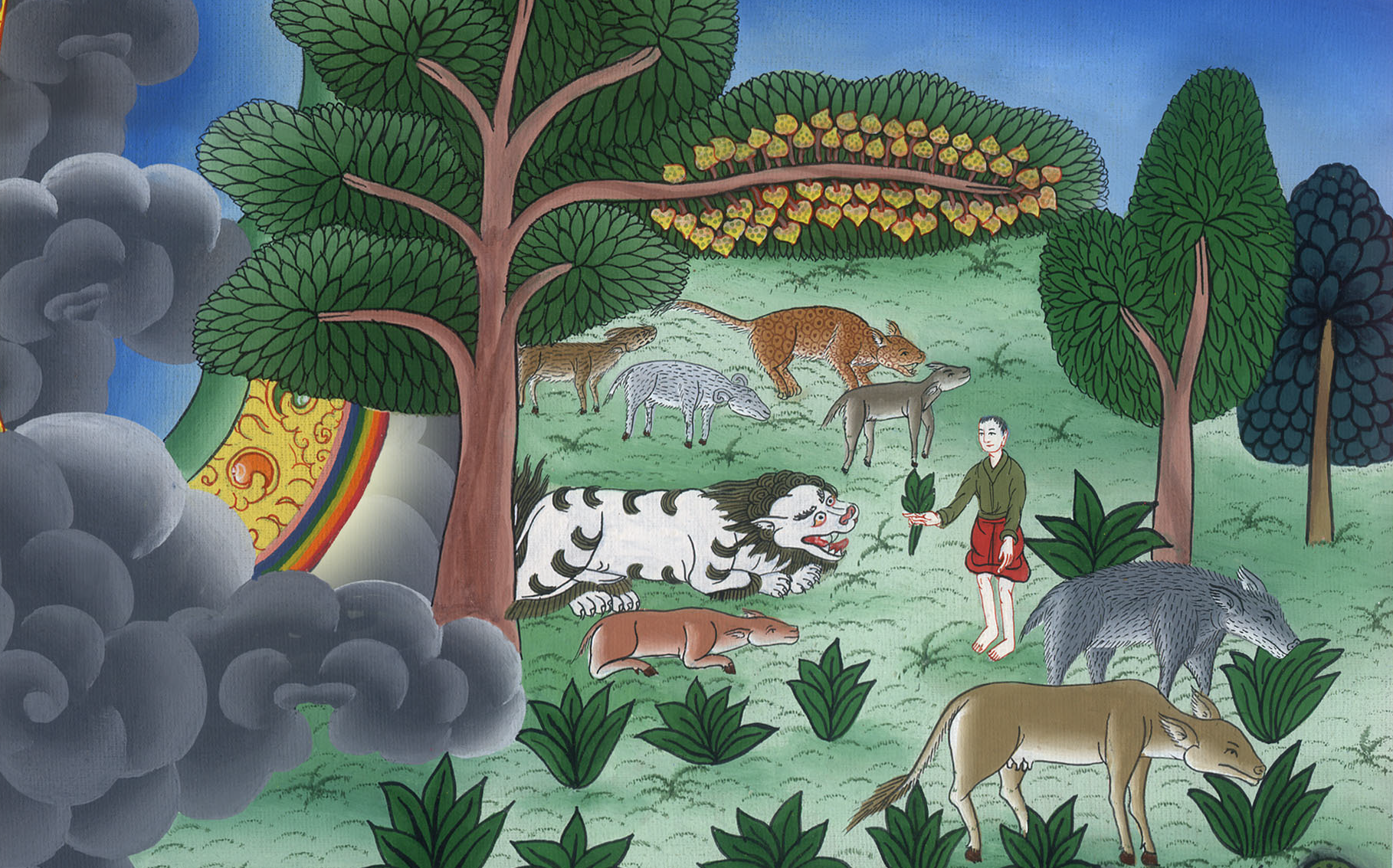 ཡེ་ཤ་ཡཱ 11,12
ཞི་བའི་རྒྱལ་ཁབ།
5. “The wolf will dwell with the lamb” - Isaiah 11:1-9, 12:1-6 (Right Center)
ཡེ་ཤ་ཡཱ 11 ,12
ཞི་བའི་རྒྱལ་ཁབ།
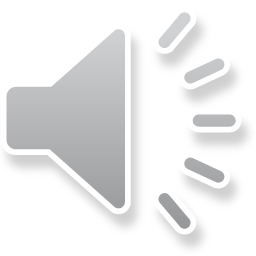 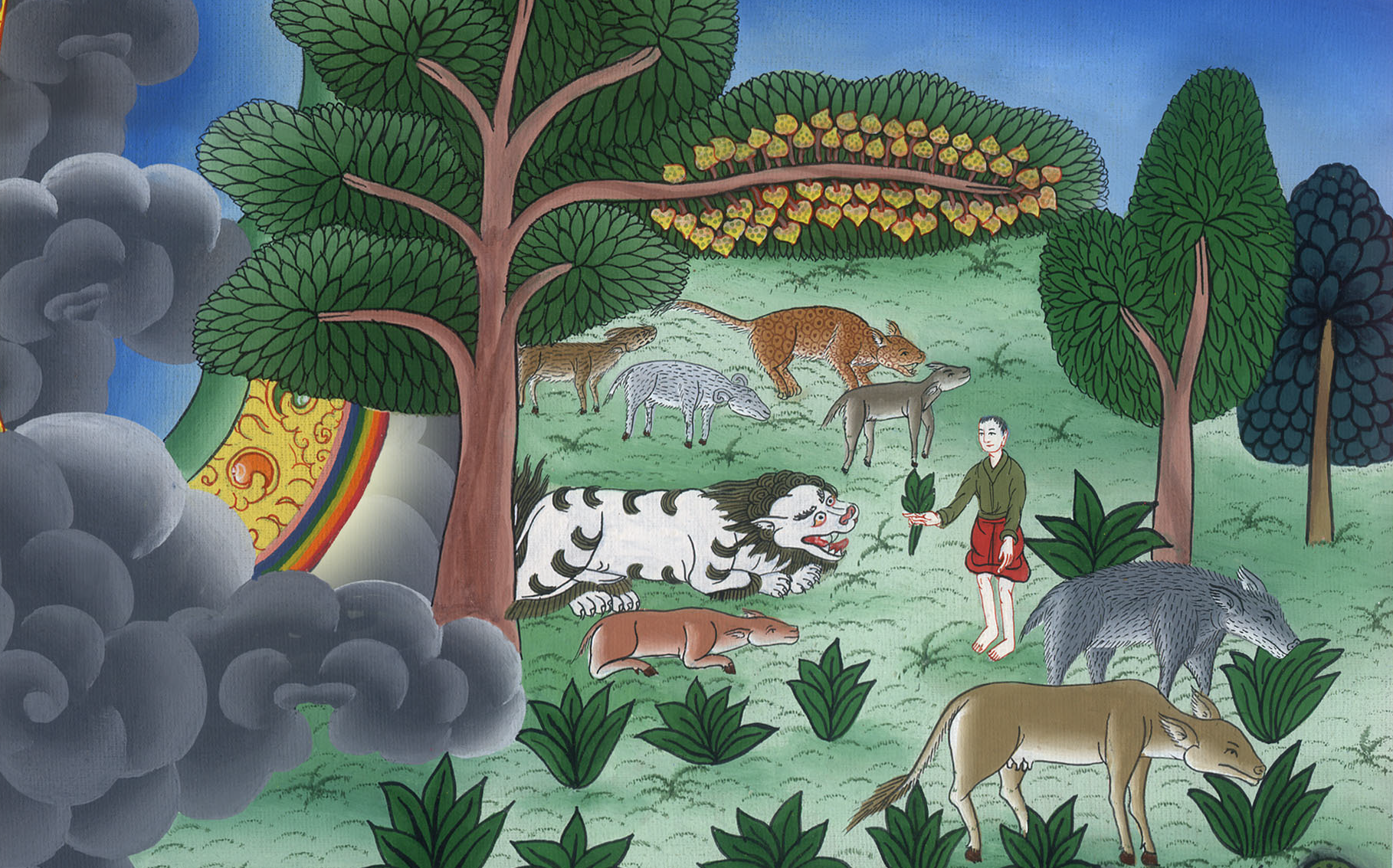 ཡེ་ཤ་ཡཱ 11 ,12
ཞི་བའི་རྒྱལ་ཁབ།
This work is licensed under a Creative Commons Attribution-ShareAlike 4.0 International License
1Then a shoot will spring up from the stump of Jesse,
and a Branch from his roots will bear fruit.
1དེ་ཡང་ཡེ་སེའི་སྡོང་རྐང་ལས་ལྕུག་ཕྲན་ཞིག་འབུས་ཤིང་། དེའི་རྩ་བ་ནས་སྐྱེ་བའི་ཡལ་ག་ལས་ཤིང་ཏོག་སྨིན་པར་འགྱུར།
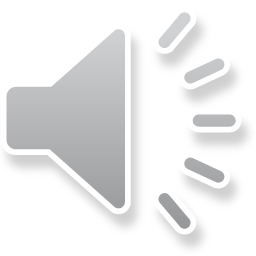 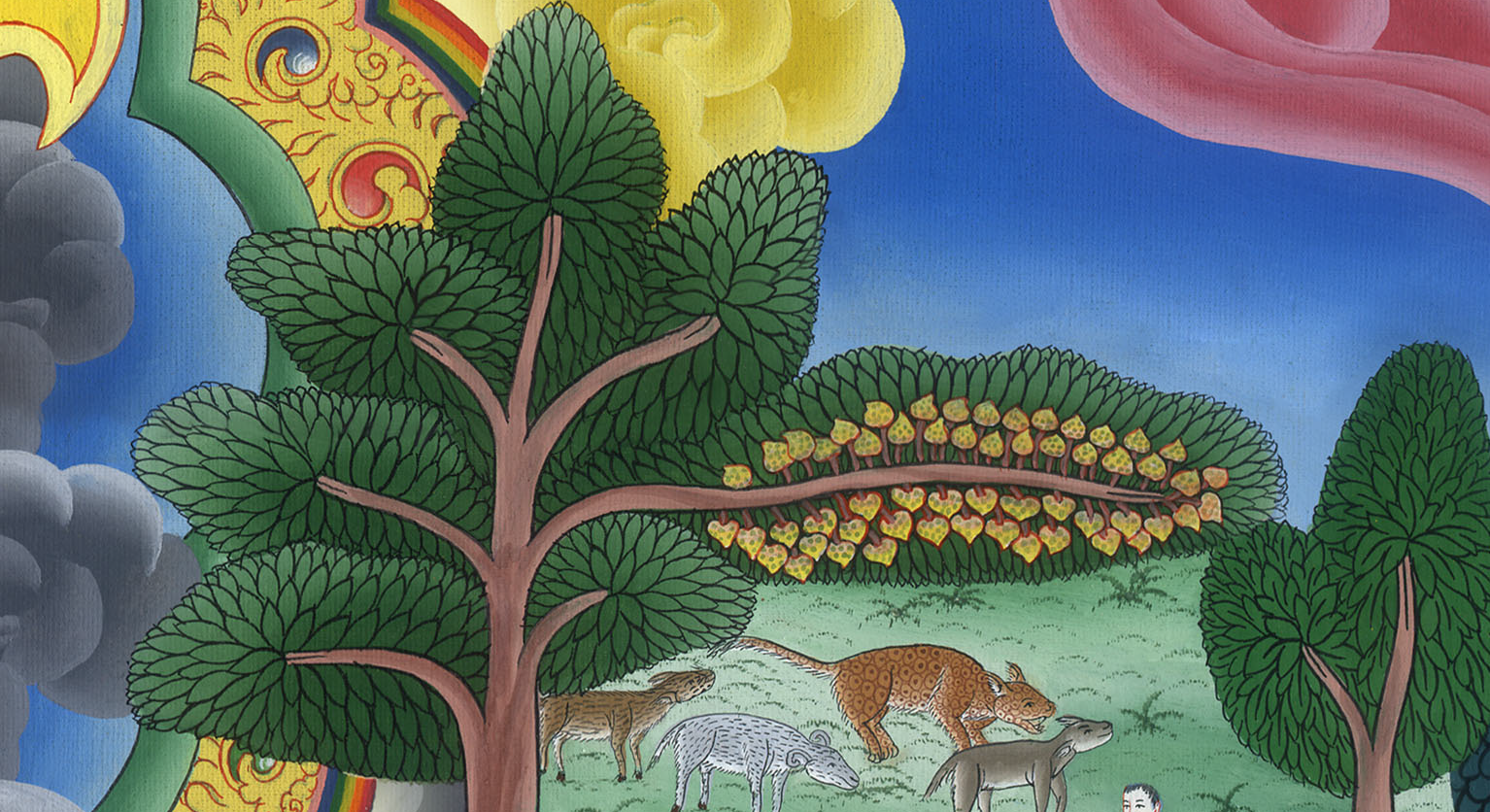 ཡེ་ཤ་ཡཱ 11:1
2The Spirit of the Lord will rest on Him—
the Spirit of wisdom and understanding,
the Spirit of counsel and strength,
the Spirit of knowledge and fear of the Lord.
2དཀོན་མཆོག་ཡ་ཝཱེའི་ཐུགས་ཉིད་དེ། ཤེས་རབ་དང་རྣམ་དཔྱོད་ཀྱི་ཐུགས་ཉིད། མཐུ་སྟོབས་དང་སློབ་སྟོན་གྱི་ཐུགས་ཉིད། མཁྱེན་རྒྱ་དང་དཀོན་མཆོག་ཡ་ཝཱེར་གུས་ཤིང་འཇིགས་པའི་ཐུགས་ཉིད་བཅས་དེའི་སྟེང་དུ་བཞུགས་པར་འགྱུར།
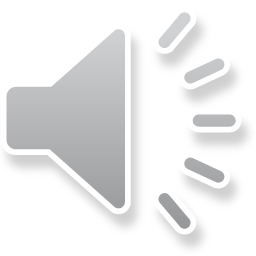 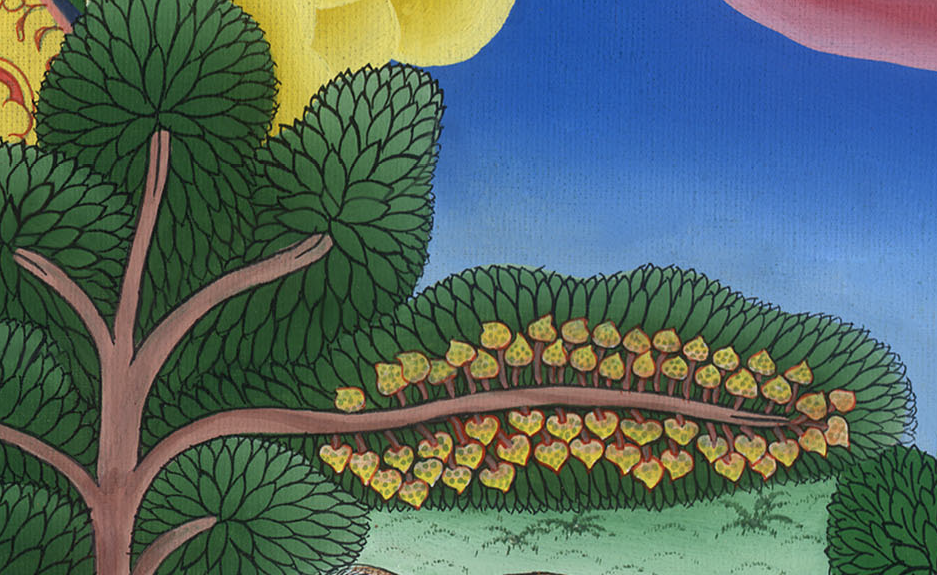 ཡེ་ཤ་ཡཱ 11:2
3And He will delight in the fear of the Lord.
He will not judge by what His eyes see,
and He will not decide by what His ears hear,
3དཀོན་མཆོག་ཡ་ཝཱེར་གུས་ཤིང་འཇིགས་པས་དེར་དགའ་སྤྲོ་ཐོབ་པ་དང་། ཁོང་གིས་མིག་གིས་མཐོང་བ་ཁོ་ནར་བརྟེན་ནས་ཆད་པ་མི་གཅོད་ཅིང་། རྣ་བས་ཐོས་པ་ཇི་བཞིན་ལེགས་ཉེས་ཀྱི་དབྱེ་བ་མི་འབྱེད།
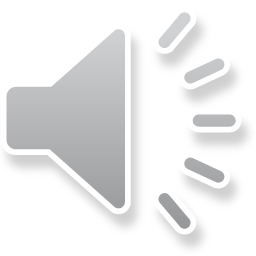 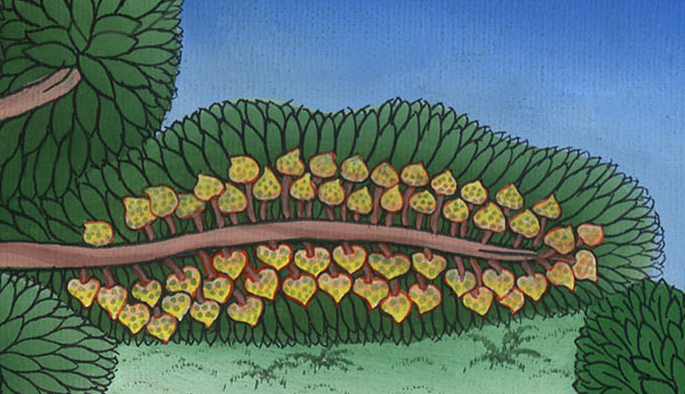 ཡེ་ཤ་ཡཱ 11:3
5Righteousness will be the belt around His hips,
and faithfulness the sash around His waist.
5དྲང་བ་ཉིད་ནི་ཁོང་གི་སྐ་རགས་དང་། གཞུང་དྲང་ནི་ཁོང་གི་སྐེད་འཆིང་ཡིན་ནོ། །
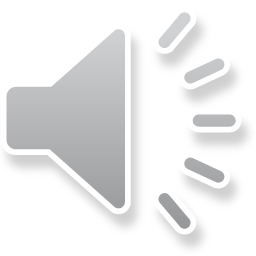 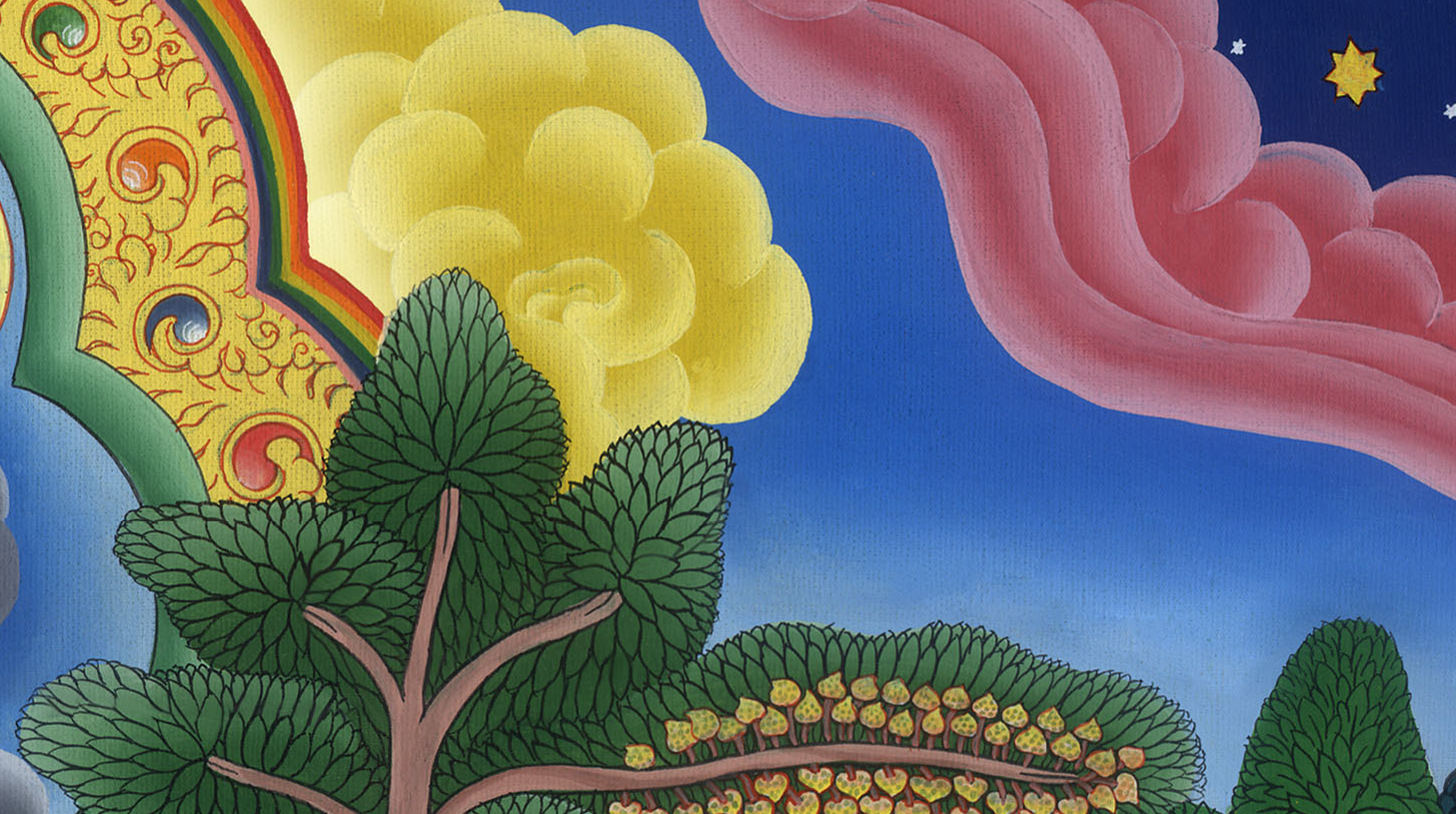 ཡེ་ཤ་ཡཱ 11:5
6The wolf will live with the lamb,
and the leopard will lie down with the goat;
the calf and young lion and fatling will be together,
and a little child will lead them.
6འཕར་སྤྱང་དང་ལུ་གུ་མཉམ་དུ་འགྲོགས་ཤིང་། གཟིག་དང་ར་ཕྲུག་མཉམ་དུ་གནས་ལ། བ་ཕྲུག་དང་སེང་དར་མ། ཤ་ཤེད་རྒྱས་པའི་ཕྱུགས་ཟོག་བཅས་མཐུན་པོར་གྱུར་ནས་བྱིས་པས་དེ་རྣམས་འཚོ་བར་འགྱུར།
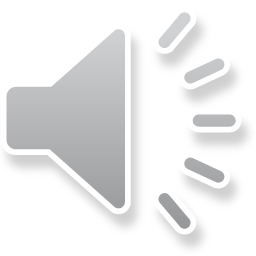 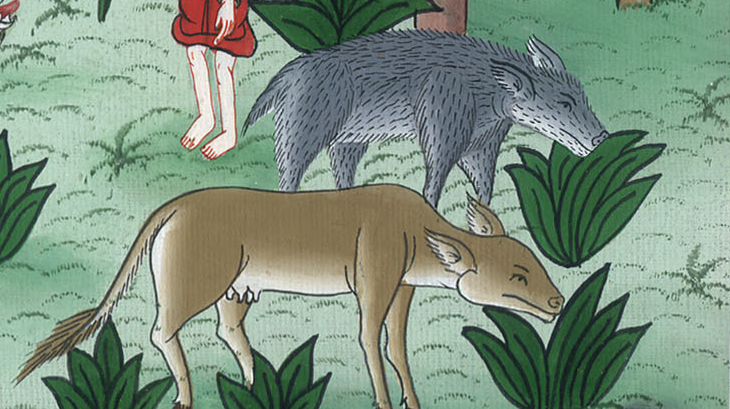 ཡེ་ཤ་ཡཱ 11:6
7The cow will graze with the bear,
their young will lie down together,
and the lion will eat straw like the ox.
7བ་མོ་ཡིས་དོམ་དང་མཉམ་དུ་རྩྭ་བཟའ་ཞིང་། བ་ཕྲུག་ནི་དོམ་ཕྲུག་དང་ལྷན་དུ་ཉལ། སེང་གེས་བ་གླང་བཞིན་དུ་རྩྭ་བཟའ་བ་དང་།
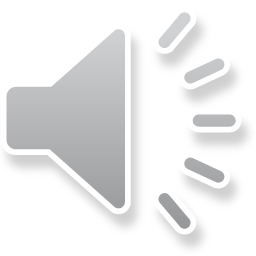 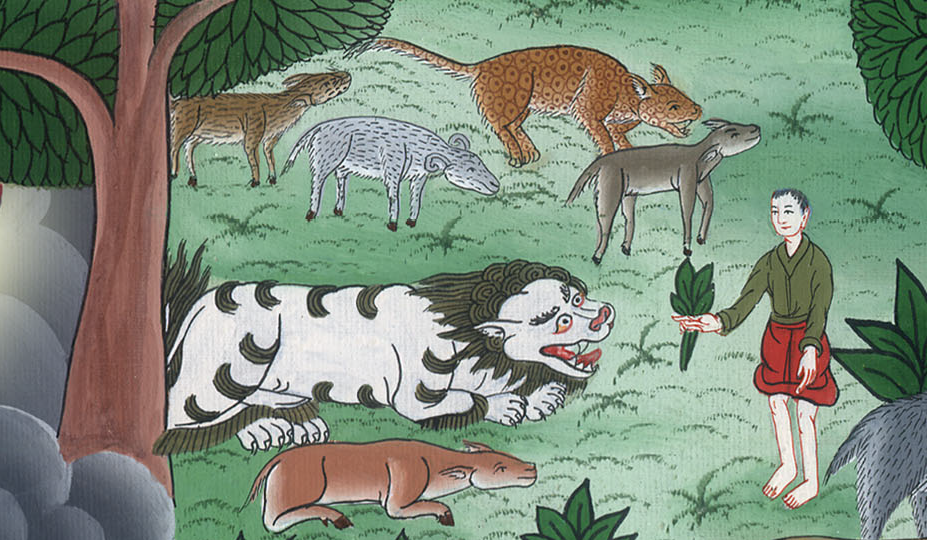 ཡེ་ཤ་ཡཱ 11:7
9They will neither harm nor destroy
on all My holy mountain,
for the earth will be full of the knowledge of the Lord
as the sea is full of water.
9བདག་གི་རི་བོ་དམ་པའི་ཡུལ་ཐམས་ཅད་དུ་དེ་དག་གིས་གནོད་ཅིང་འཚེ་བའི་དོན་མི་སྤྱོད་དེ། ཅི་ལ་ཞེ་ན། ཆུ་བོ་རྣམས་ཀྱིས་ཇི་ལྟར་རྒྱ་མཚོ་བཀང་བ་བཞིན་དུ། དཀོན་མཆོག་ཡ་ཝཱེ་རྟོགས་པའི་ཤེས་ཡོན་ནི་ས་གཞི་ཡོངས་སུ་ཁྱབ་པ་དང་།
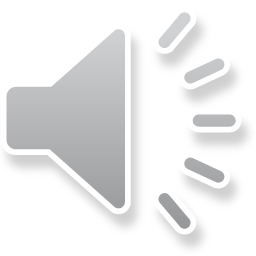 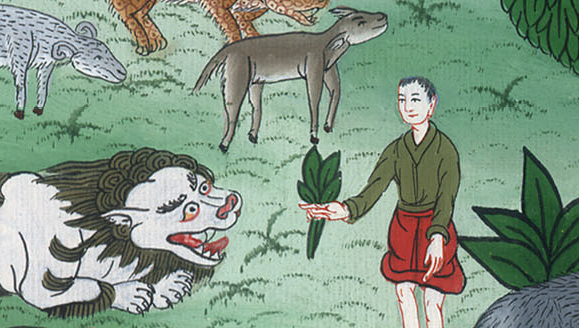 ཡེ་ཤ་ཡཱ 11:9
12:1In that day you will say:
“O Lord, I will praise You.
Although You were angry with me,
Your anger has turned away,
and You have comforted me.
12:1ཉིན་མོ་དེར་ཁྱོད་ཀྱིས་འདི་ལྟར། ཀྱེ་དཀོན་མཆོག་ཡ་ཝཱེ་ལགས། བདག་གིས་ཁྱེད་ལ་བསྟོད་དབྱངས་འབུལ། སྔོན་ཆད་ཁྱེད་བདག་ལ་ཐུགས་ཁྲོས་ཀྱང་། ད་ལྟ་ཁྱེད་ཐུགས་མི་ཁྲོས་པར་ང་ལ་སེམས་གསོ་མཛད།
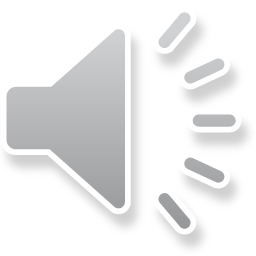 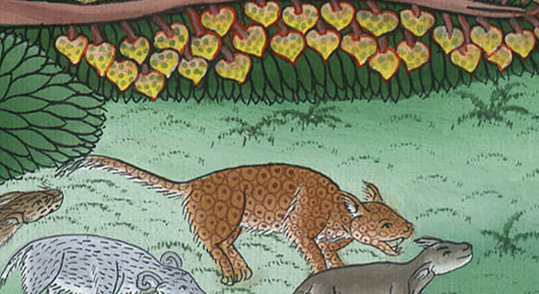 ཡེ་ཤ་ཡཱ 11:12
2Surely God is my salvation;
I will trust and not be afraid.
For the Lord GOD is my strength and my song,
and He also has become my salvation.”
2ལྟོས་དང་། དཀོན་མཆོག་ནི་ངའི་སྐྱབས་མགོན་ལགས། ང་ཁོང་ལ་བརྟེན་ཞིང་འཇིགས་པ་མེད། ཅི་ལ་ཞེ་ན། དཀོན་མཆོག་ཡ་ཝཱེ་ནི་ངའི་སྟོབས་ཤུགས་དང་བསྟོད་དབྱངས་ཡིན་པས་སོ། །ཡང་ཁོང་ནི་ངའི་སྐྱབས་མགོན་དུ་གྱུར་ཏོ་ཞེས་སྨྲའོ། །
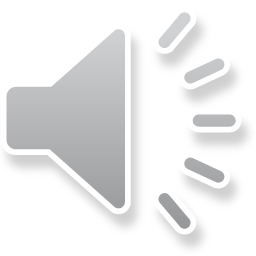 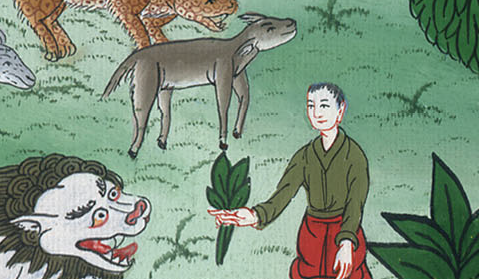 ཡེ་ཤ་ཡཱ 12:2
3With joy you will draw water from the springs of salvation,
3དེ་བས་ཁྱོད་རྣམས་ཀྱིས་དགའ་སྤྲོའི་ངང་ནས་སྐྱབས་མགོན་གྱི་ཆུ་མགོ་ནས་ཆུ་ལེན་པར་འགྱུར།
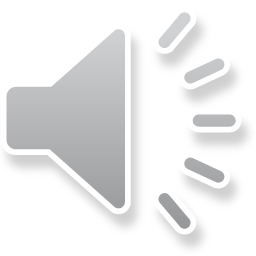 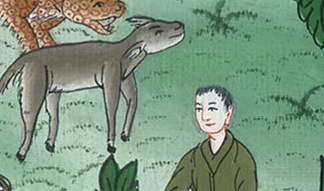 ཡེ་ཤ་ཡཱ 12:3
4and on that day you will say:
“Give praise to the Lord;
proclaim His name!
Make His works known among the peoples;
declare that His name is exalted.
4ཉིན་མོ་དེར་ཁྱོད་རྣམས་ན་རེ། དཀོན་མཆོག་ཡ་ཝཱེ་ལ་བཀའ་དྲིན་ཞུས་ནས་ཁོང་གི་མཚན་བརྗོད་ཅིང་། མི་ཐམས་ཅད་ཀྱི་ཁྲོད་དུ་ཁོང་གི་མཛད་པ་བསྒྲགས་ནས། དེ་རྣམས་ལ་ཁོང་གི་བླ་ན་མེད་པའི་མཚན་གླེང་བར་འགྱུར།
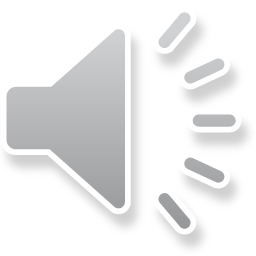 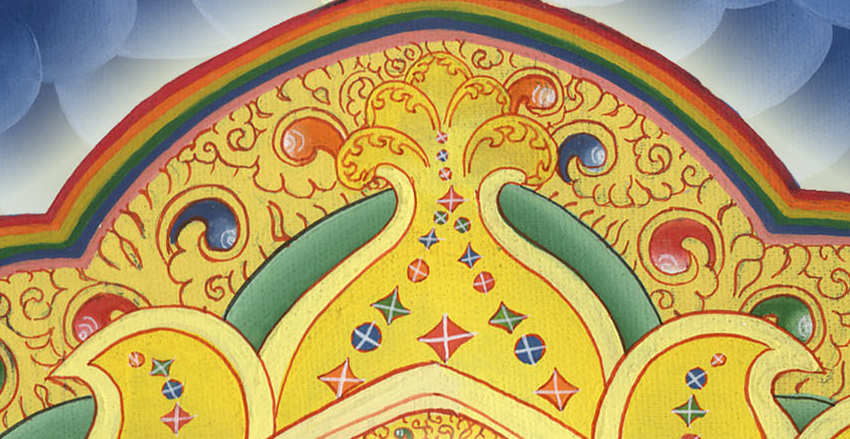 ཡེ་ཤ་ཡཱ 12:4
5Sing to the Lord, for He has done glorious things.
Let this be known in all the earth.
5ཁོང་གིས་ཆེས་ལེགས་པའི་དོན་རྣམས་མཛད་པ་དང་། དོན་དེ་ས་གཞི་ཡོངས་སུ་ཁྱབ་པའི་ཕྱིར་དུ། ཁྱོད་རྣམས་ཀྱིས་དཀོན་མཆོག་ཡ་ཝཱེ་ལ་བསྟོད་དབྱངས་ཕུལ་ཞིག
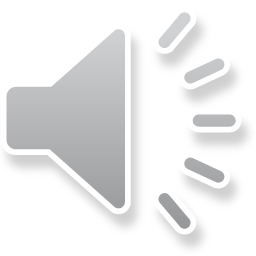 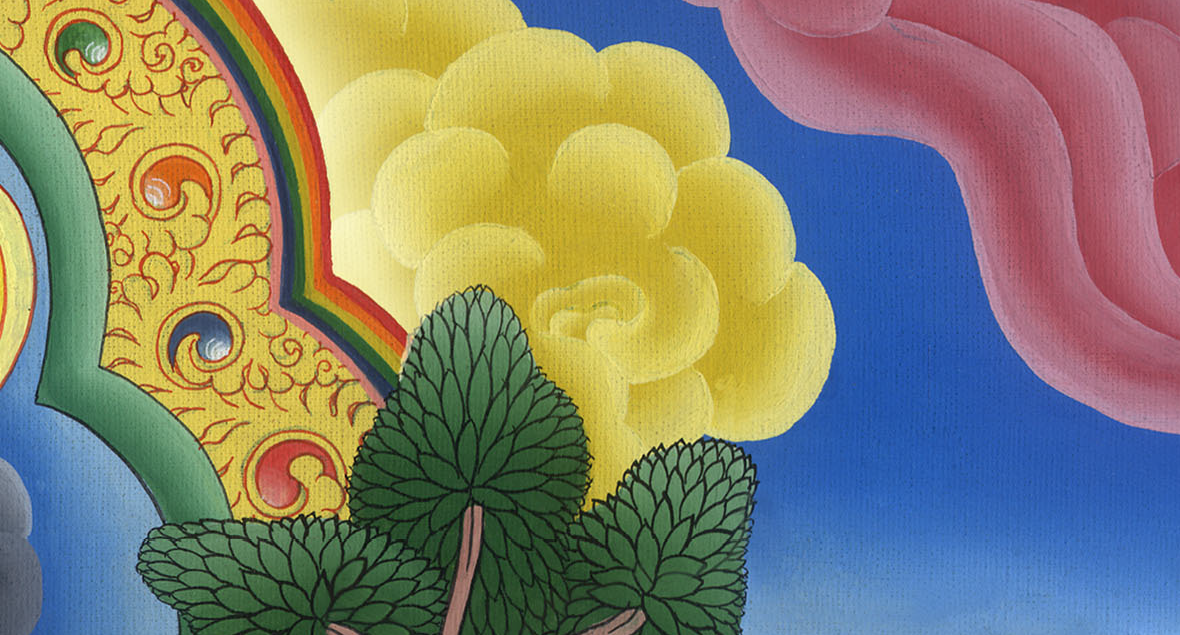 ཡེ་ཤ་ཡཱ 12:5
6Cry out and sing, O citizen of Zion,
for great among you is the Holy One of Israel.”
6ཡེས་ར་ཨེལ་གྱི་དམ་པ་ཁོང་ནི་ཁྱོད་ཅག་གི་ཁྲོད་དུ་གཟི་བརྗིད་ལྡན་པ་ཡིན་པས། ཀྱེ་ཛ་ཡན་གྱི་ཡུལ་མི་རྣམས། ཁྱོད་ཅག་གིས་དགའ་འབོད་བྱོས་ཤིག་ཅེས་སྨྲའོ། །
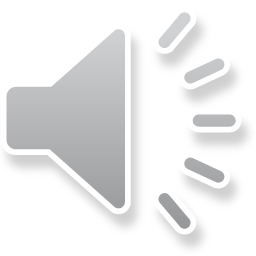 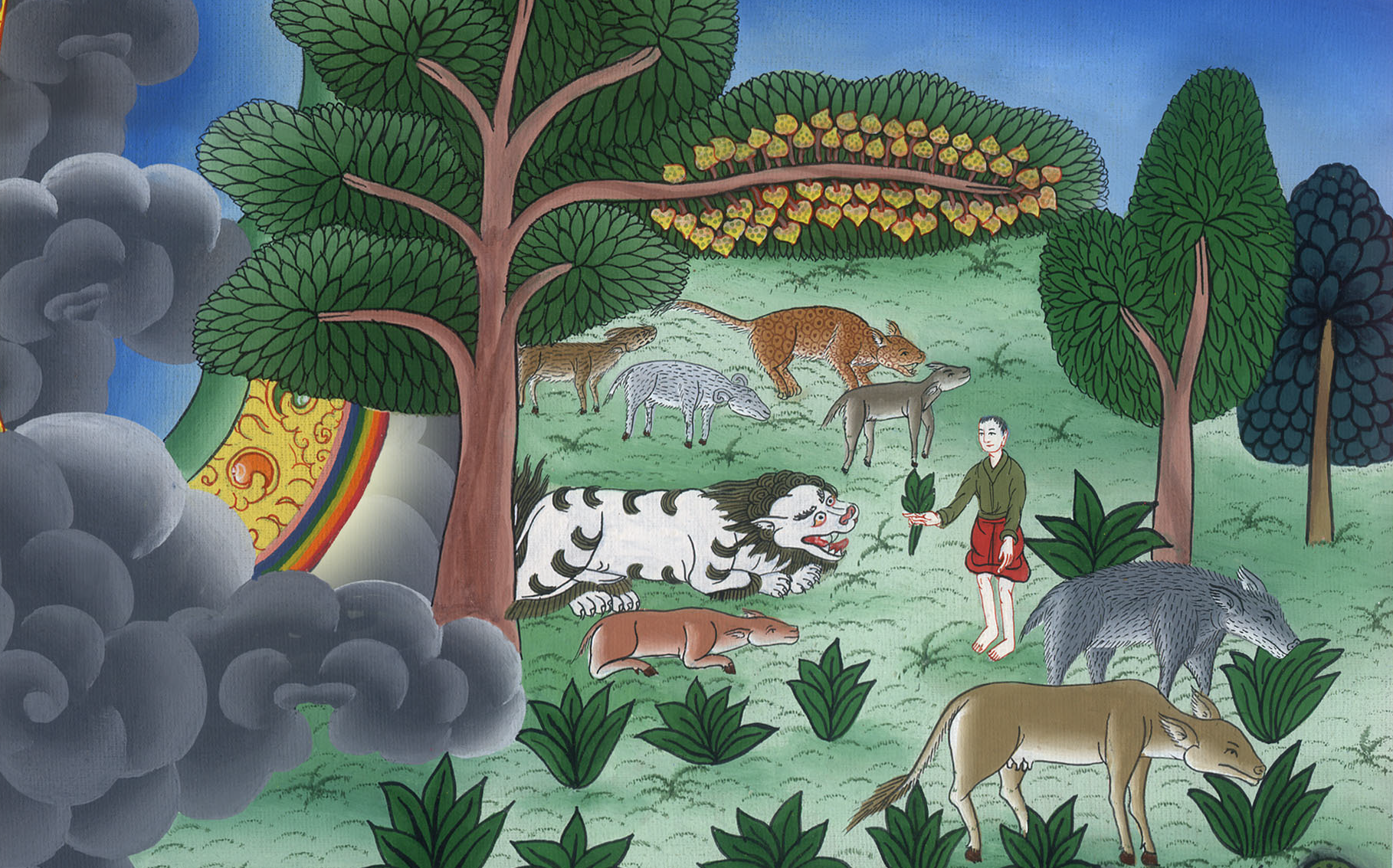 ཡེ་ཤ་ཡཱ 12:6